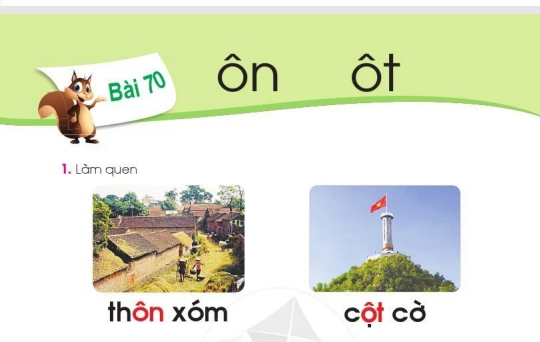 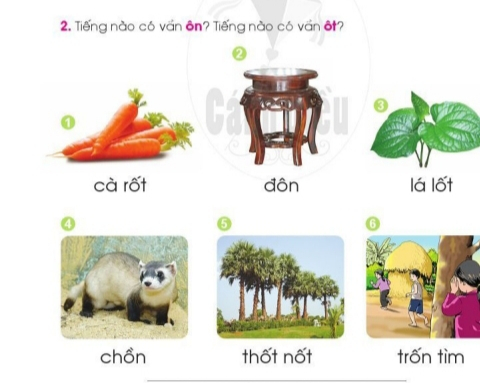 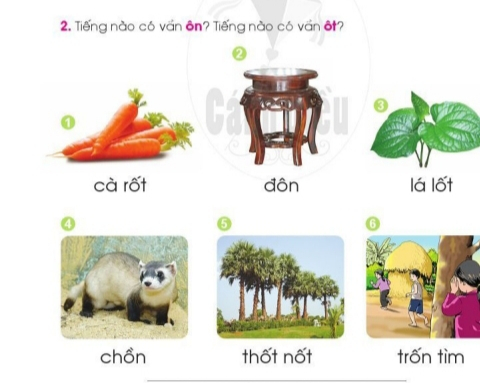 ôn
ôt
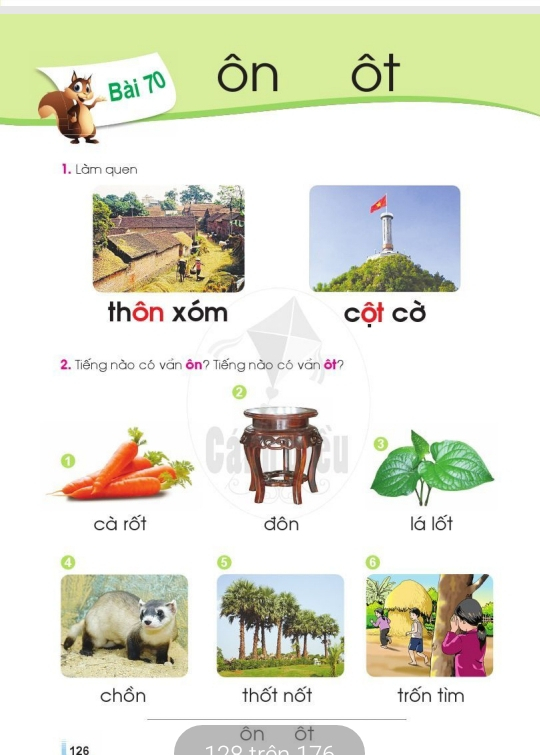 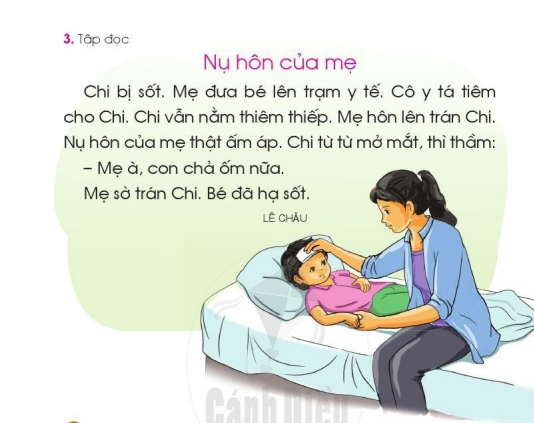 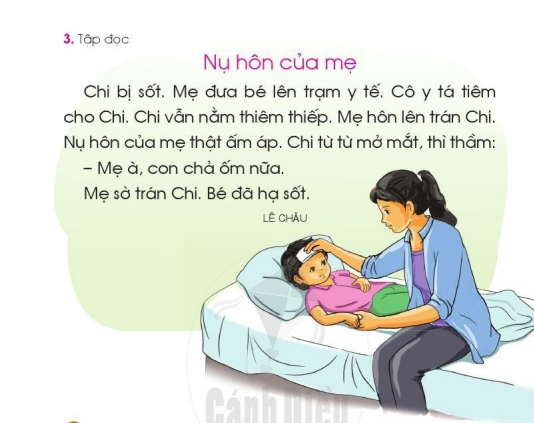 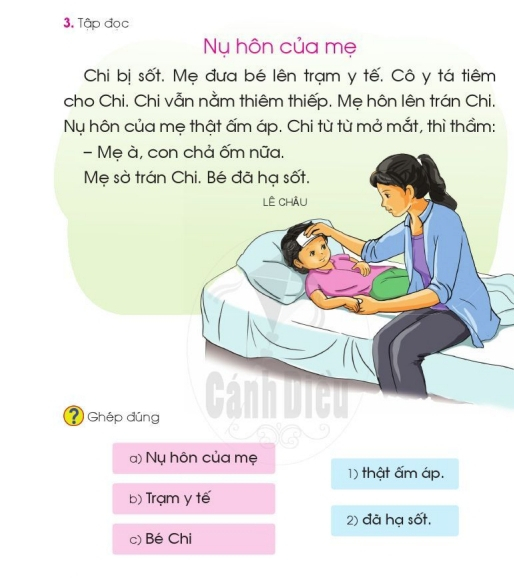